Монгол улсын үндэсний зөвлөлдөх уулзалт залуучуудын бодлогын аргыг хэрэглэх болон турших
Залуучуудын бодлогын  арга хэрэгсэл болон Нэгдсэн Үндэстний Байгуулагын Ази-Номхон Далайн бүсийн Эдийн засаг, Нийгмийн Комисс
(UN ESCAP)
					
	                                 2017 оны 6-р сарын 6
	                   Монгол улс, Улаанбаатар хот
                   
 Брус Хаартли
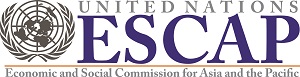 UN ESCAP тухай танилцуулга
Нэгдсэн Үндэстний Байгууллагын Ази-Номхон Далайн бүсийн Эдийн засаг, Нийгмийн Комисс
Төв оффис Банкок хот
4н салбар оффис (New Delhi, Incheon, Almaty and Suva)
НҮБ-ын Нарийн бичгийн Даргын Газрын  бүрэлдэхүүнд багтдаг. 
Төв байр Нью-Йорк хот
António Guterres
Ижил үйл ажииллагаа явуулдаг 3н Комисс 
Африк бүсийн Эдийн засгийн Комисс(ECA)
Латин Америк бүсийн Эдийн засгийн Комисс (ECLA)
Баруун Өмнөд Ази дахь Эдийн засгийн Комисс (ECWA)
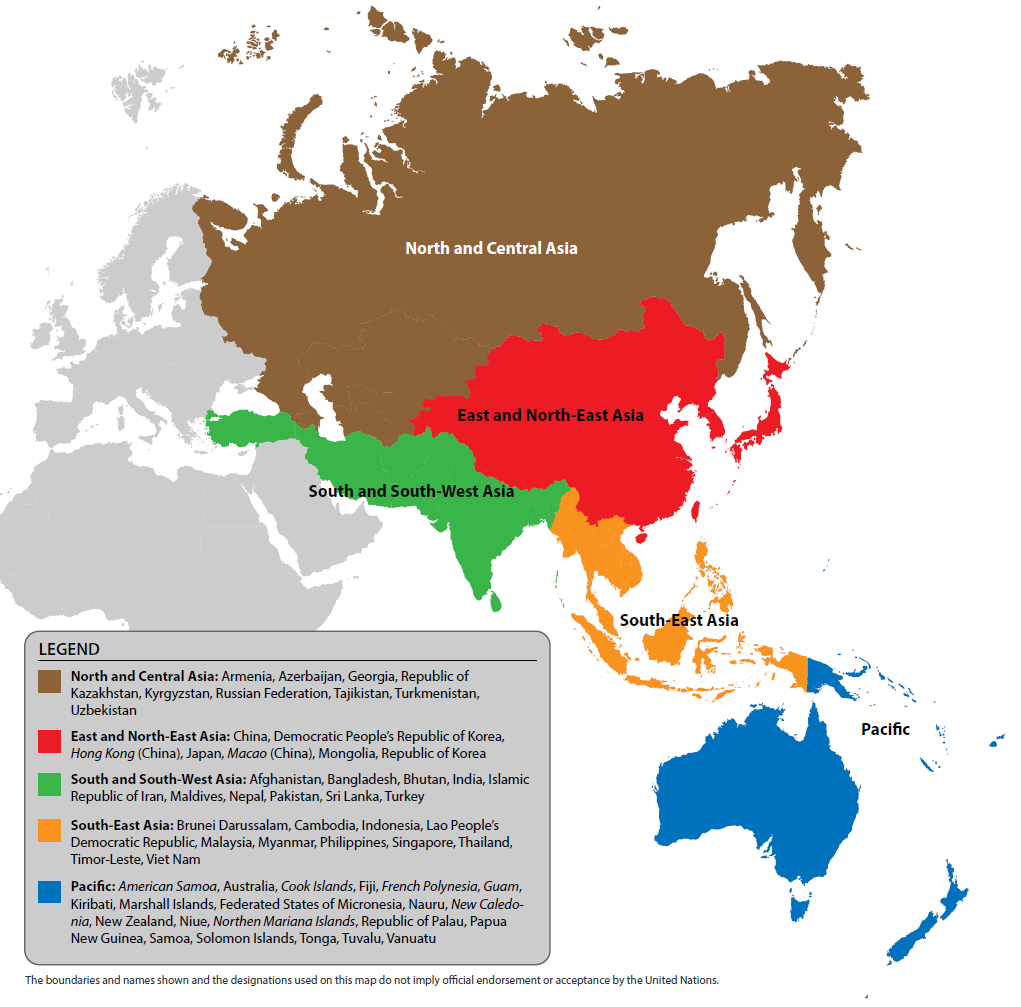 2030он хүртэлх Тогтвортой Хөгжлийн Хөтөлбөр
Тогтвортой хөгжлийн зорилтууд: 17 зорилго болон 169 зорилтууд
Зорилгын хүрээнд дараах асуудлыг багтаасан.
Ядуурал болон өлсөглөнг арилгах  (зогсоох).
Эрүүл мэнд болон Боловсролын чанарыг нэмэгдүүлэх.
Тогтвортой хот суурингуудыг бий болгох.
Цаг уурын өөрчлөлттэй тэмцэх.
Далай болон Ой нөөцийг хадгалж хамгаалах.
Зорилго 4: Хүн бүрт чанартай боловсролыг тэгш, хүртээмжтэй, насан турш сурч боловсрох боломжоор хангах .
Зорилго 8: Хүртээмжтэй, Эдийн засгийн тогтвортой өсөлтийг дэмжих , хүн бүрийг  үр бүтээмжтэй, бүрэн ажлын байраар хангах.
Тогтвортой хөгжлийн зорилгууд
[Speaker Notes: https://youtu.be/pBqe8JD62QE]
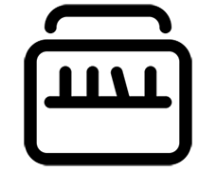 Ази-Номхон Далайн бүсийн Эдийн засаг, Нийгмийн Комиссын Залуучуудын бодлогын арга хэрэгсэл
Мэдээллийн технологи, харилцааны холбооны хүчийг ашиглах.
Залуучуудыг хамруулсан бодлого шийдвэрүүдийг дэмжих.
Залуучууд болон бодлого хэрэгжүүлэгчдэд эрх олгох
Холбогдох
Сайн туршлагуудыг хуваалцах (түгээх)
Оролцогчдын сүлжээ 
Чадамжийг хөгжүүлэх
Модуль-ийг сургах
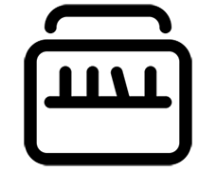 Судалгааны ажлыг удирдан зохион байгуулах нь
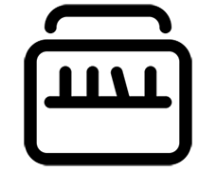 Бодлого боловсруулагч нарт
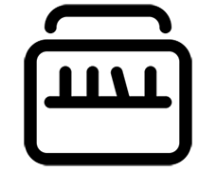 Youth
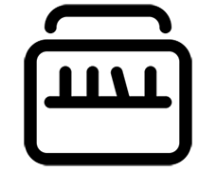 Tailoring the Content
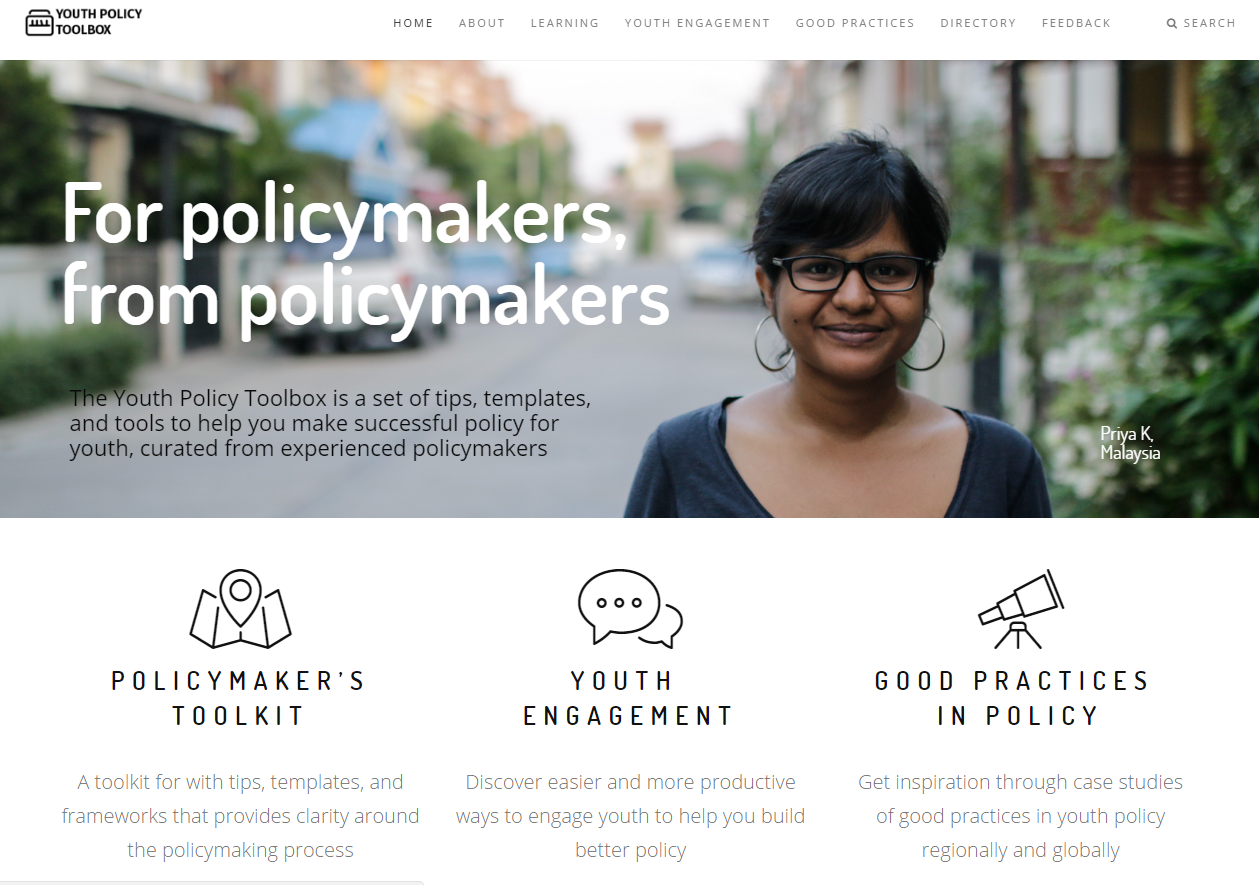 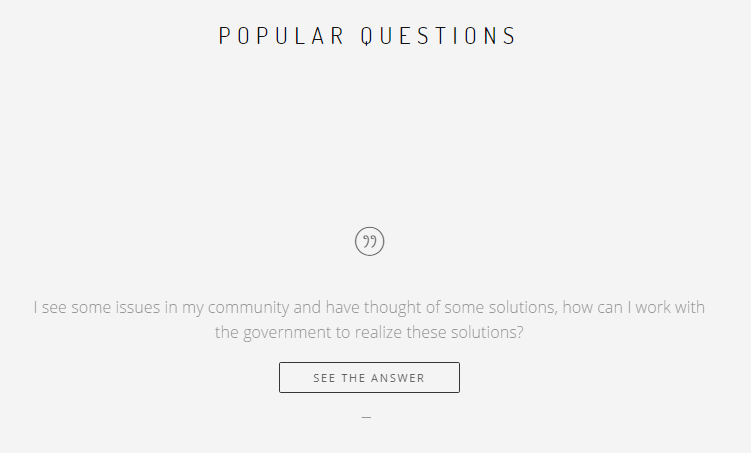 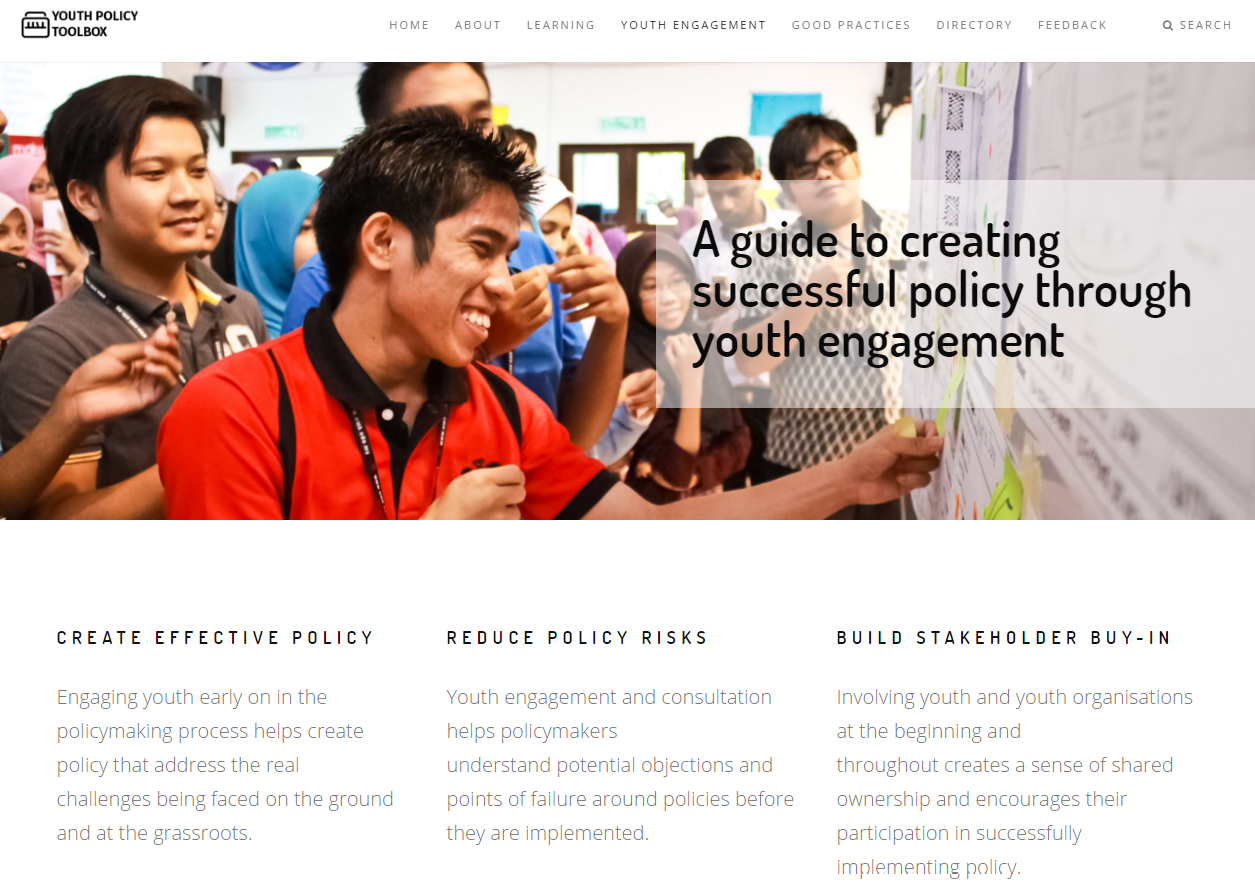 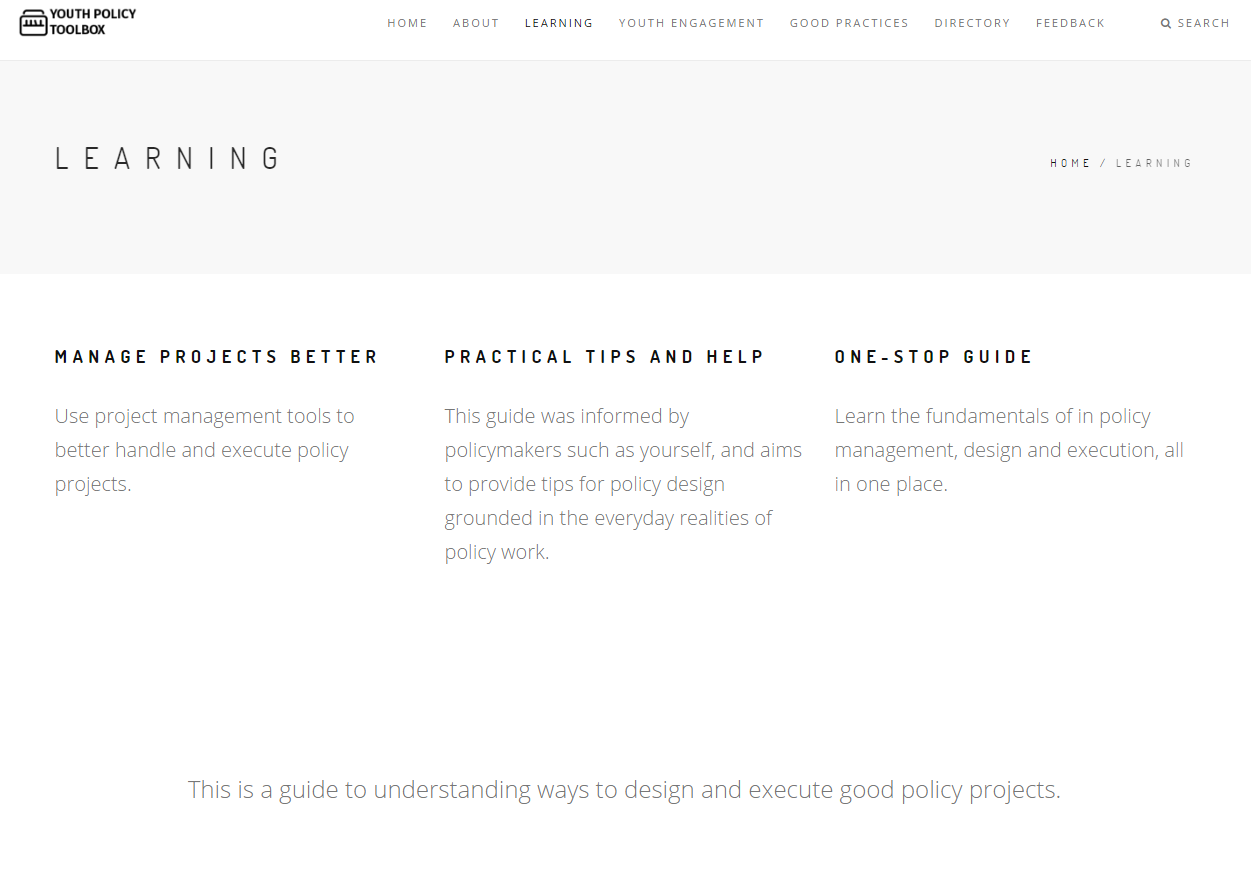 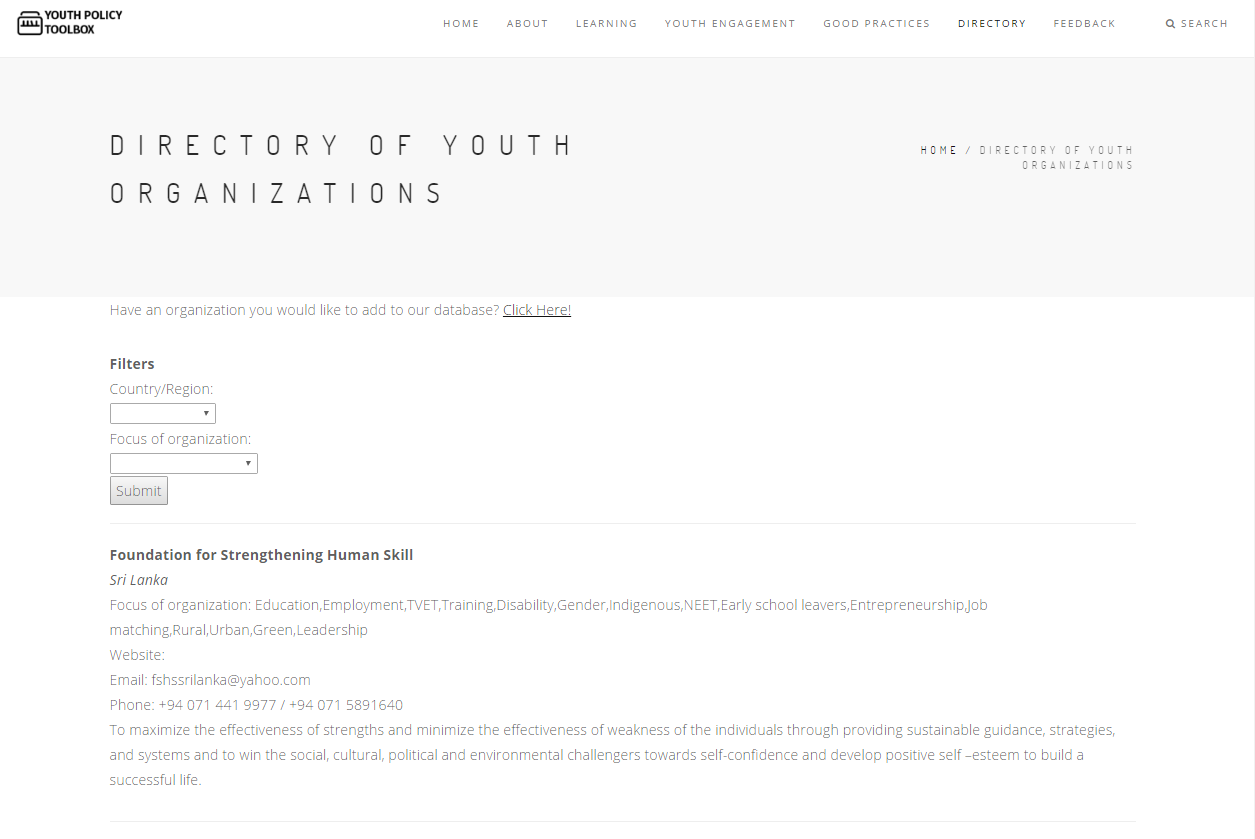 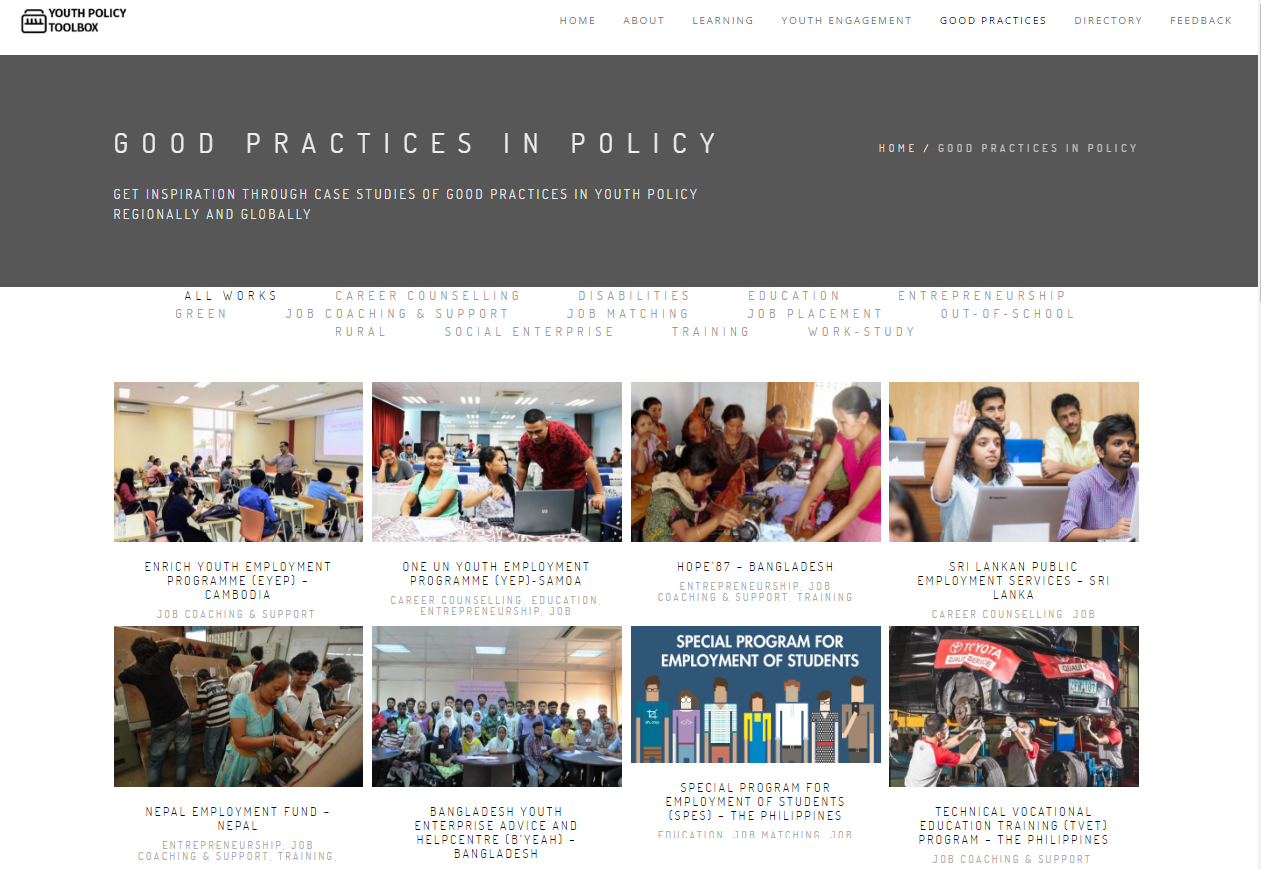 Баярлалаа